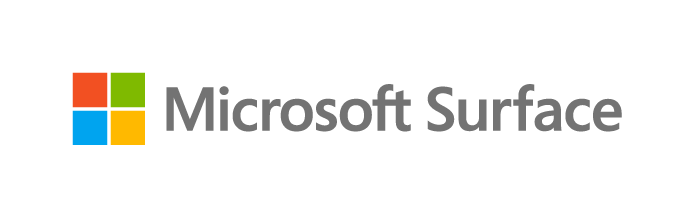 Microsoft Surface Hub 3 50"
100Hz-12KHz range front-facing 3-way stereo speakers, including
(6) front-facing mid-range, (3) front-facing tweeter and (1) rear bass drivers
2x full band 8-element MEMS microphone arrays
Smart AV optimizes audio to Portrait or Landscape
AUDIO
PROCESSOR
Intel i5
GRAPHICS
iGPU
Memory: 32 GB
Storage: 512 GB
MEMORY AND
STORAGE1
RESOLUTION
3840 x 2560
PixelSense™ Display 3:2 aspect ratio
8-bit color
15.5mm border Anti-glare, IPS LCD
In-cell Touch with 10 simultaneous touch points and two pens
(4) USB-C including two camera ports (on display)
(1) USB-A™ (on display) RJ45 Gigabit Ethernet
Mini-DisplayPort™ Video Output* HDMI Video Input**
USB-C with Alt-Mode DisplayPort Input**
DISPLAY
PORTS
Height: 29.2 inch (741 mm)
Width: 43.2 inch (1097 mm)
Depth: 3.0 inch (76 mm)
Weight: 61.6 lbs (28 kg)
SIZE AND WEIGHT2
*Available when running Windows 10/11 Pro/Enterprise.
**Available in bypass only. Visit Surface Hub | Microsoft Learn for additional information on connecting devices to Surface Hub.
SECURITY
Trusted Platform Module 2.0
Microsoft Surface Hub Smart Camera,5 4K, custom USB-C® connection, 136-degree HFOV
CAMERAS
NETWORK AND CONNECTIVITY
Wi-Fi 5: IEEE 802.11ac (a/b/g/n/ac compatible)
Bluetooth® Wireless 5.1 technology
Gigabit Ethernet Microsoft Teams Cast*
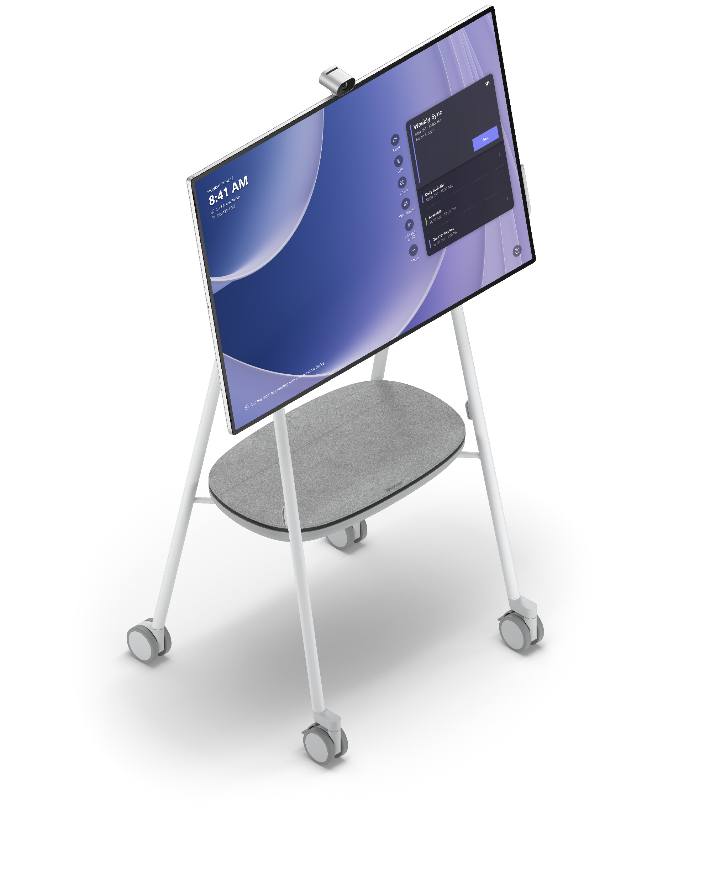 *For additional information on casting content to Microsoft Teams Rooms, visit Microsoft  Support.
Active, dual-pen inking support Microsoft Surface Hub Pen6 (active)
Microsoft Surface Slim Pen, Microsoft Surface Slim Pen 2 Compatible with Microsoft Teams Rooms certified peripherals
PEN AND ACCESSORIES
COMPATIBILITY
Disclaimers

1System software uses significant storage space. Available storage is subject to change based on system software updates and apps usage. 1 GB = 1 billion bytes. 1 TB = 1,000 GB. See Surface.com/Storage for more details.
2Size and weight vary by configuration and manufacturing process.
5Formerly known as the Surface Hub 2 Smart Camera.
6Formerly known as the Surface Hub 2 Pen.
PARTNER LOGO
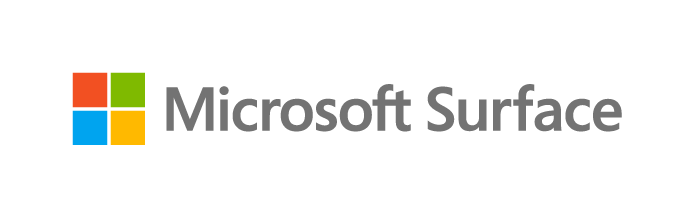 Microsoft Surface Hub 3 50"
Windows 11 IoT Enterprise with the Microsoft Teams Rooms on Windows experience Configurable to Windows 11 Pro/ Enterprise*
Doppler occupancy sensor Accelerometer
Gyroscope
SENSORS
SOFTWARE
(1) Surface Hub 3 50”
(1) Surface Hub Smart Camera5
(1) Surface Hub Pen6 3m AC Power Cable Quick Start Guide
WHAT'S IN THE BOX
*Software license and image required. Sold separately. For additional information, visit Microsoft Learn.
1-year limited hardware warranty
WARRANTY4
Compatible with height-adjustable, mobile stands*
Includes Teams Accessibility Features – Learn More Accessibility Features | Microsoft Accessibility Discover More Microsoft Accessible Devices & Products – Accessible Devices & Products for PC & Gaming | Assistive Tech Accessories – Microsoft Store
ACCESSIBILITY
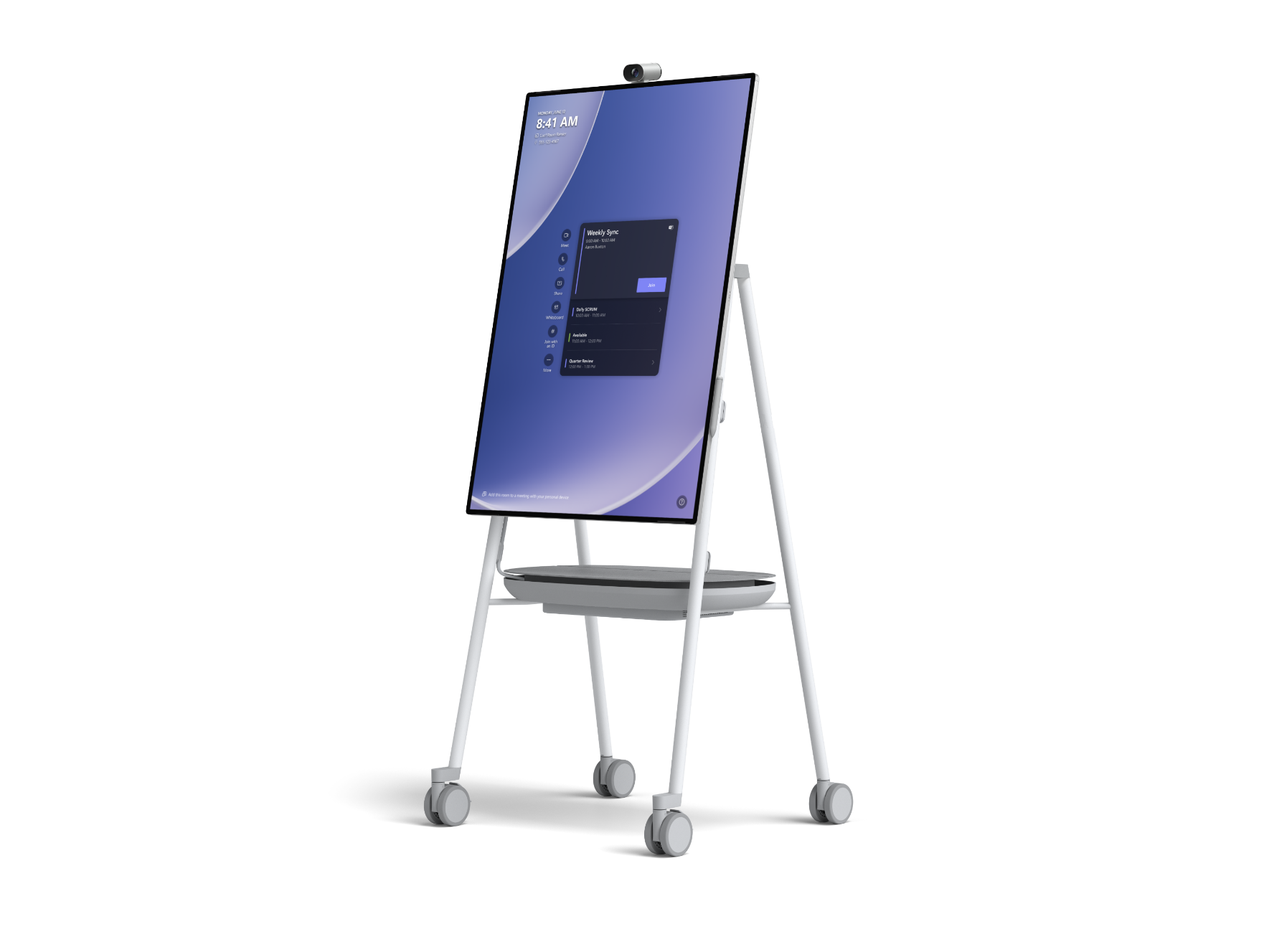 *Sold separately.
User-replaceable components include:
SERVICEABILITY3
Modular compute cartridge with removable SSD
Surface Hub Smart Camera5 Surface Hub Pens6
Casing: Precision machined aluminum with mineral-composite resin
Color: Platinum
Physical Buttons: Power, Volume, Source
EXTERIOR
Disclaimers

3Customer Replaceable Units (CRUs) are components available for purchase through your Surface Commercial Authorized Device Reseller. Components can be replaced on-site by a skilled technician following Microsoft’s Service Guide. Opening and/or repairing your device can present electric shock, fire and personal injury risks and other hazards. Use caution if undertaking do-it-yourself repairs. Device damage caused during repair will not be covered under Microsoft’s Hardware Warranty or protection plans. Availability of replaceable components and service options may vary by market and/or at initial product launch.
4Microsoft’s Limited Warranty is in addition to your consumer law rights.
5Formerly known as the Surface Hub 2 Smart Camera.
6Formerly known as the Surface Hub 2 Pen.
PARTNER LOGO
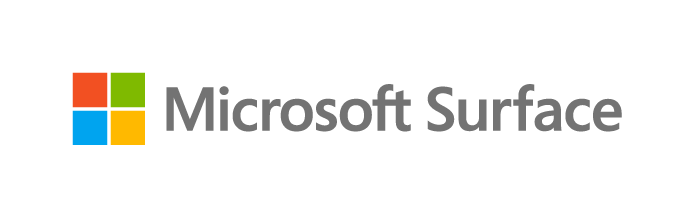 Microsoft Surface Hub 3 85"
100Hz-12KHz range 3-way stereo speakers, including (4) front-facing mid-range, (2) front-facing tweeter and (1) rear bass drivers
Full band 8-element MEMS microphone array
AUDIO
PROCESSOR
Intel i5
GRAPHICS
iGPU
Memory: 32 GB
Storage: 512 GB
MEMORY AND
STORAGE1
(3) USB-C (on display)
(1) USB-A™ (on display) RJ45 Gigabit Ethernet
Mini-DisplayPort™ Video Output* HDMI Video Input**
USB-C with Alt-Mode DisplayPort Input**
PORTS
RESOLUTION
3840 x 2160
PixelSense™ Display 16:9 aspect ratio
8-bit color 30.5mm border Anti-glare, IPS LCD
In-cell Touch with 20 simultaneous touch points and two pens
DISPLAY
*Available when running Windows 10/11 Pro/Enterprise.
**Available in bypass only. Visit Surface Hub | Microsoft Learn for additional information on connecting devices to Surface Hub.
Height: 44.5 inch (1130 mm)
Width: 77.1 inch (1959 mm)
Depth: 3.4 inch (85.6 mm)
Weight: 185 lbs (84 kg)
SIZE AND WEIGHT2
NETWORK AND CONNECTIVITY
Wi-Fi 5: IEEE 802.11ac (a/b/g/n/ac compatible)
Bluetooth® Wireless 5.1 technology
Gigabit Ethernet Microsoft Teams Cast*
SECURITY
Trusted Platform Module 2.0
Microsoft Surface Hub Smart Camera,5 4K, custom USB-C® connection, 136-degree HFOV
CAMERAS
*For additional information on casting content to Microsoft Teams Rooms, visit Microsoft  Support.
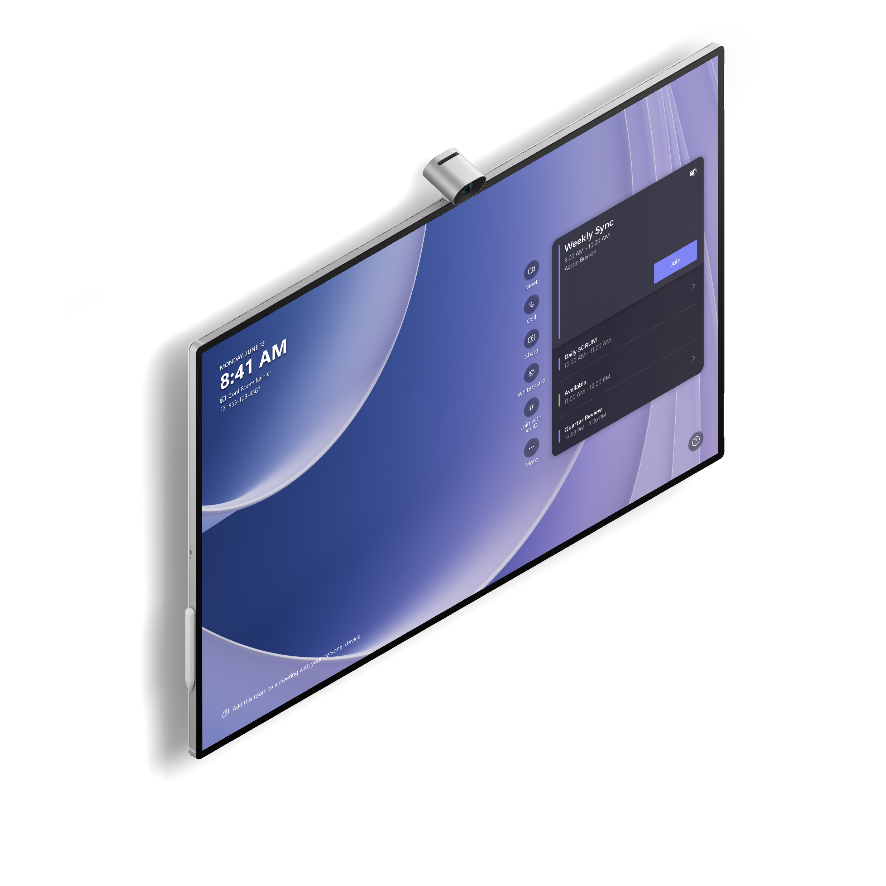 Active, dual-pen inking support Microsoft Surface Hub Pen6 (active)
Microsoft Surface Slim Pen, Microsoft Surface Slim Pen 2 Compatible with Microsoft Teams Rooms certified peripherals
PEN AND ACCESSORIES
COMPATIBILITY
Disclaimers

1System software uses significant storage space. Available storage is subject to change based on system software updates and apps usage. 1 GB = 1 billion bytes. 1 TB = 1,000 GB. See Surface.com/Storage for more details.
2Size and weight vary by configuration and manufacturing process.
5Formerly known as the Surface Hub 2 Smart Camera.
6Formerly known as the Surface Hub 2 Pen.
PARTNER LOGO
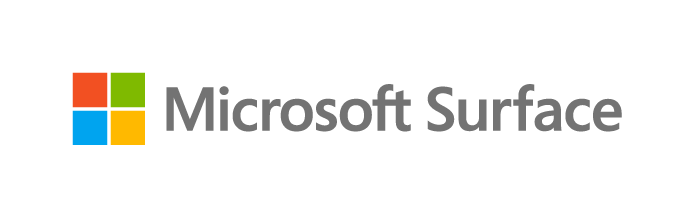 Microsoft Surface Hub 3 85"
Windows 11 IoT Enterprise with the Microsoft Teams Rooms on Windows experience Configurable to Windows 11 Pro/ Enterprise*
User-replaceable components include:
SOFTWARE
SERVICEABILITY3
Modular compute cartridge with removable SSD
Surface Hub Smart Camera5 Surface Hub Pens6
*Software license and image required. Sold separately. For additional information, visit Microsoft Learn.
Casing: Precision machined aluminum with mineral-composite resin
Color: Platinum
Physical Buttons: Power, Volume, Source
EXTERIOR
Compatible with height-adjustable, mobile stands*
Includes Teams Accessibility Features – Learn More Accessibility Features | Microsoft Accessibility Discover more Microsoft Accessible Devices & Products
- Accessible Devices & Products  for PC & Gaming | Assistive Tech  Accessories - Microsoft Store
ACCESSIBILITY
SENSORS
Doppler occupancy sensor
(1) Surface Hub 3 85”
(1) Surface Hub Smart Camera5
(2) Surface Hub Pen6 4m AC Power Cable Quick Start Guide
WHAT'S IN THE BOX
*Sold separately.
1-year limited hardware warranty
WARRANTY4
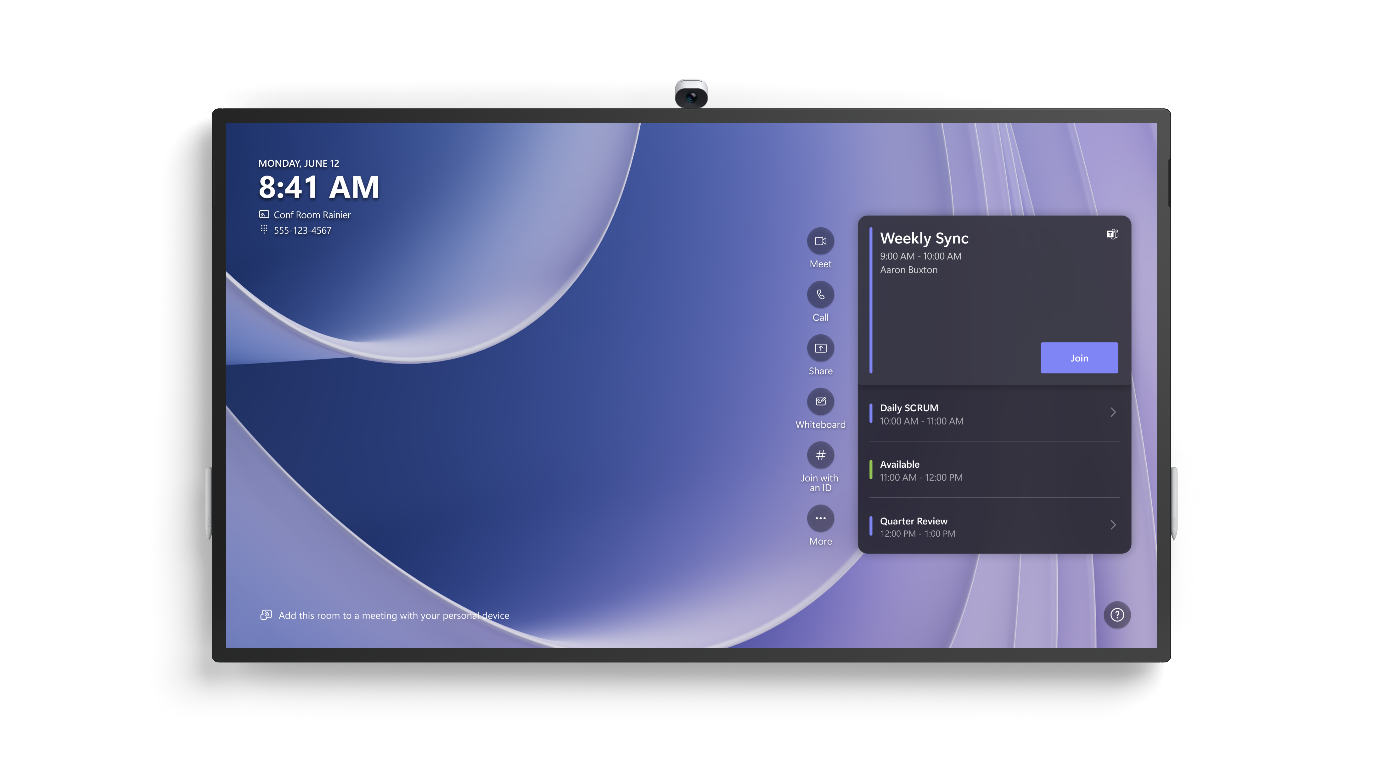 Disclaimers

3Customer Replaceable Units (CRUs) are components available for purchase through your Surface Commercial Authorized Device Reseller. Components can be replaced on-site by a skilled technician following Microsoft’s Service Guide. Opening and/or repairing your device can present electric shock, fire and personal injury risks and other hazards. Use caution if undertaking do-it-yourself repairs. Device damage caused during repair will not be covered under Microsoft’s Hardware Warranty or protection plans. Availability of replaceable components and service options may vary by market and/or at initial product launch.
4Microsoft’s Limited Warranty is in addition to your consumer law rights.
5Formerly known as the Surface Hub 2 Smart Camera.
6Formerly known as the Surface Hub 2 Pen.
PARTNER LOGO
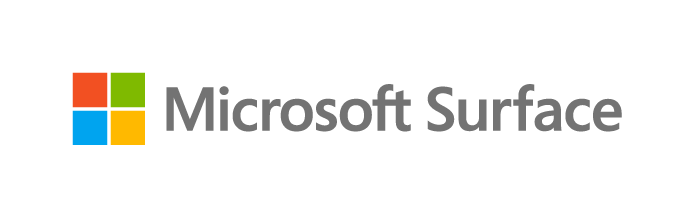 Accessories
Microsoft Surface Hub 3 Pack
Physical tactile feature to identify Surface Hub 3 Pack
ACCESSIBILITY
PROCESSOR
Intel i5
GRAPHICS
iGPU
User-replaceable components include:
Removable SSD
SERVICEABILITY3
Memory: 32 GB
Storage: 512 GB
MEMORY AND STORAGE1
Dimensions: 10.8in x 8.7in x 1.3in (275mm x 220mm x 32mm) Weight: 2.1 lbs (954gm)
SIZE AND WEIGHT2
Casing: Stainless steel with mineral-composite resin Color: Platinum
EXTERIOR
Surface Hub 3 Pack Setup Guide
WHAT'S IN THE BOX
SECURITY
Trusted Platform Module 2.0
USB-A
RJ45 Gigabit Ethernet
Mini-DisplayPort Video Output* HDMI Video Input**
USB-C® with Alt-Mode DisplayPort Input**
PORTS
1-year limited hardware warranty
WARRANTY4
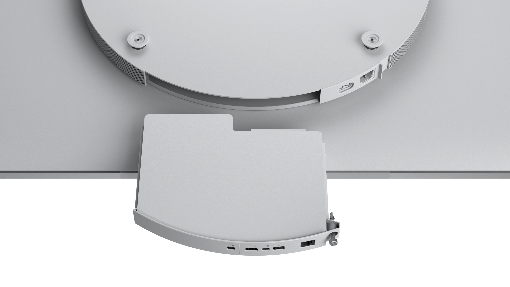 *Available in Windows desktop only.
**Available in bypass only. Visit Surface Hub | Microsoft Learn to learn more about how to connect devices to Surface Hub.
Windows 11 IoT Enterprise with the Microsoft Teams Rooms on Windows experience Configurable to Windows 11 Pro/ Enterprise*
SOFTWARE
*Software license and image required. Sold separately. For additional information, visit Microsoft Learn.
Disclaimers

1System software uses significant storage space. Available storage is subject to change based on system software updates and apps usage. 1 GB = 1 billion bytes. 1 TB = 1,000 GB. See Surface.com/Storage for more details.
2Size and weight vary by configuration and manufacturing process.
3Customer Replaceable Units (CRUs) are components available for purchase through your Surface Commercial Authorized Device Reseller. Components can be replaced on-site by a skilled technician following Microsoft’s Service Guide. Opening and/or repairing your device can present electric shock, fire and personal injury risks and other hazards. Use caution if undertaking do-it-yourself repairs. Device damage caused during repair will not be covered under Microsoft’s Hardware Warranty or protection plans. Availability of replaceable components and service options may vary by market and/or at initial product launch.
4Microsoft’s Limited Warranty is in addition to your consumer law rights.
PARTNER LOGO
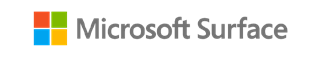 Accessories
Microsoft Surface Hub Smart Camera5
Mounting: Top of Surface Hub 2S and Surface Hub 3 50” and 85” Mechanical & Electrical Interface to Hub: USB-C break-away magnetic attach to top of bezel Interface to Surface Hub 2S, Surface Hub 3 50” and 85”: Customized USB-C
Reversible USB-C connection: Not supported.
43mm high (54.6mm high with foot) x 67mm wide x 66mm deep (42mm wide foot)
CONNECTIONS
DIMENSIONS
1 GB DRAM, 8 GB eMMC (Not user accessible)
MEMORY
Intel Myriad X 2085 (Image Signal Processor and NN SOC with 1 TFLOPS of DNN acceleration and 18 cores)
PROCESSOR
Fixed focus lens with 11 glass elements
1 RGB Camera Module Working Distances: 1.0 – 7.4m HFOV: >136 degrees
Tilt range: +20deg and -20deg from horizontal. Surface Hub Smart Camera4 adapts its de-warp mesh to un-distort the image according to the camera tilt angle, so the image always looks natural. Video Format: 16:9 (NV12 at 360p, 720p, 1080p, 1440p)
Privacy cover magnetically attaches to front of camera for privacy, and magnetically attaches to back of camera for convenient storage
CAMERA AND VIDEO FEATURES
Camera software is updatable through Windows Update via Hub Software updates protected by signature security process
SECURITY
Intelligent functionality: IntelliFrame support on Microsoft Teams Rooms*
Automatic framing** (automatically frames people in field of view)
Image optimization (auto exposure, auto white balance, anti-flicker)
Tilt angle adapting de-warp/un- distortion for natural faces across the field of view
SOFTWARE
Casing: Anodized Aluminum Color: Platinum
Physical buttons: None One white LED indicator for
camera status (indicator is only visible when ‘On’)
EXTERIOR
Upgradability:
Internal Camera firmware can be updated with new functionality or bug fixes through Windows Update
*Software license required. Sold separately.
**Available when running Windows 10 Team Edition or Windows 10/11 Pro/Enterprise.
1-year limited hardware warranty (All Countries)
WARRANTY4
Microsoft Surface Hub Smart Camera5 with privacy cover Quick Start Guide
Safety and warranty documents
WHAT'S IN THE BOX
SENSORS
Sensor Resolution: 12MP
180g with privacy cover
WEIGHT2
PARTNER LOGO
Disclaimers

2Size and weight vary by configuration and manufacturing process.
4Microsoft’s Limited Warranty is in addition to your consumer law rights.
5Formerly known as the Surface Hub 2 Smart Camera
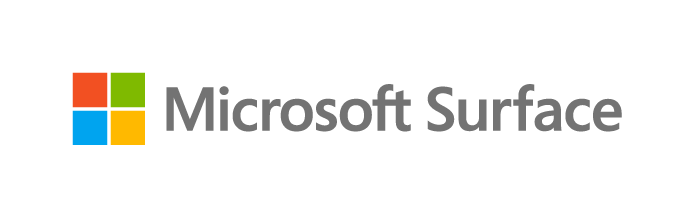 Accessories
Microsoft Surface Hub Pen6
5.94" x 0.64" x 0.56" (151 mm x
16.3 mm x 14.3 mm)
DIMENSIONS
0.09 lb (41g)
WEIGHT2
BUTTONS
Barrel button and tail eraser
COLOR
Grey
CONNECTOR
TYPE
Bluetooth 4.0
Surface Hub 3 50” and 85” Surface Hub 2S*
COMPATIBILITY
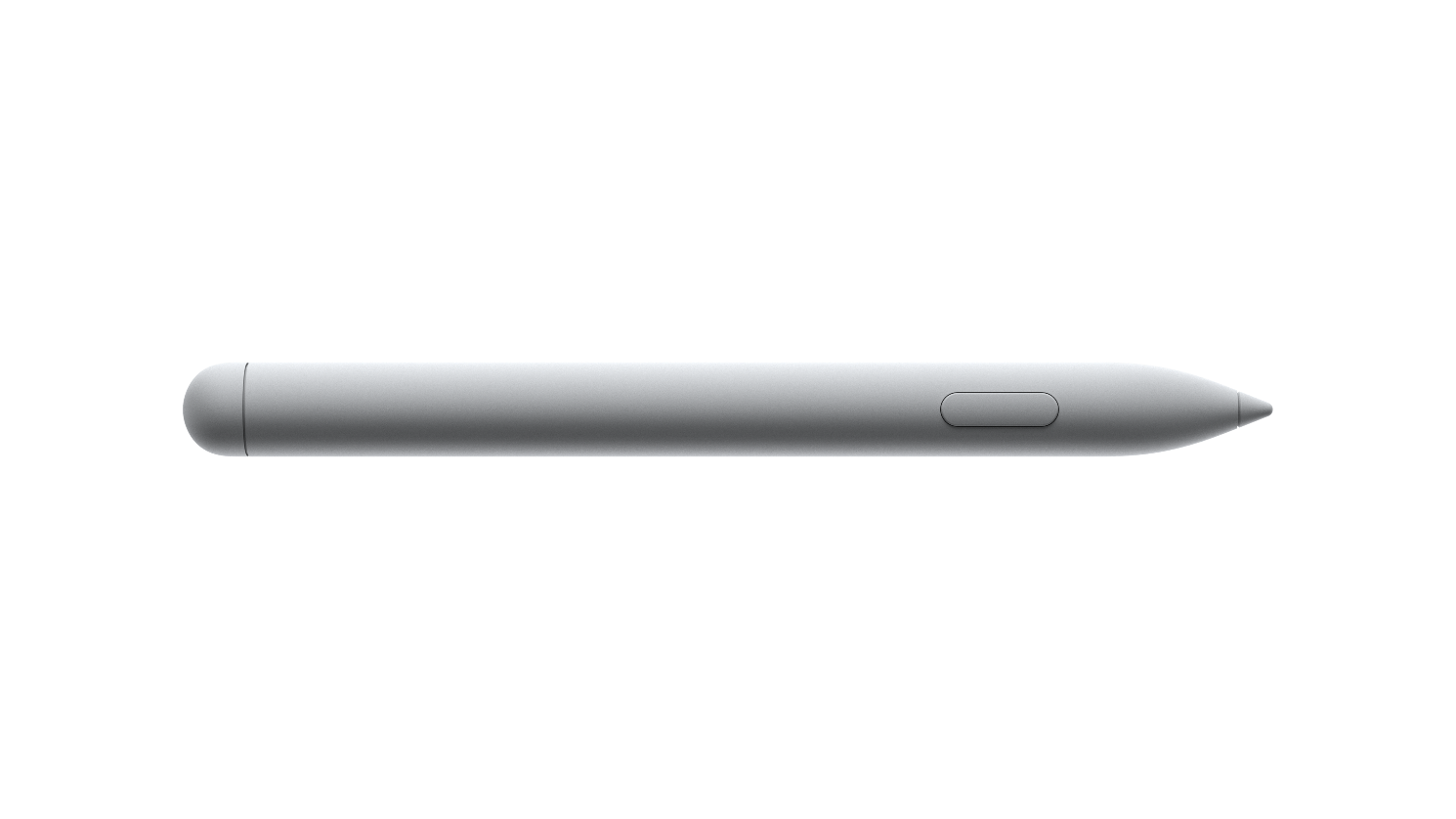 *Also compatible with select Surface devices.
Visit Microsoft Support for additional information.
PARTNER LOGO
Disclaimers

2Size and weight vary by configuration and manufacturing process.
6Formerly known as the Surface Hub 2 Pen.